5. Организация работы с родителями на сайте учителяО
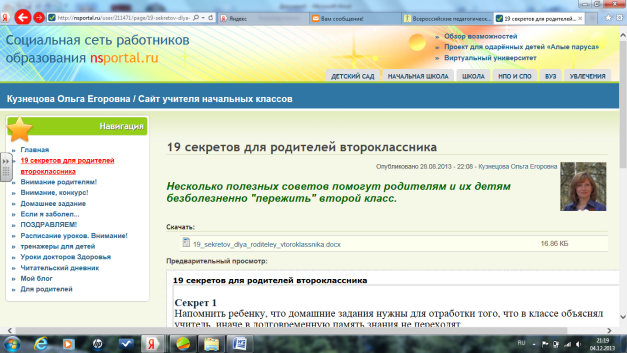 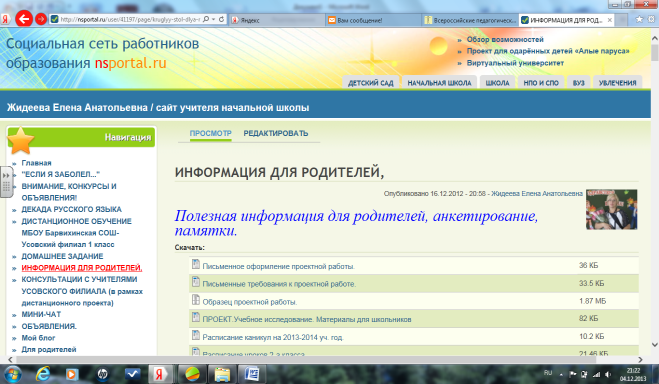 -организация работы с родителями с помощью электронной почты
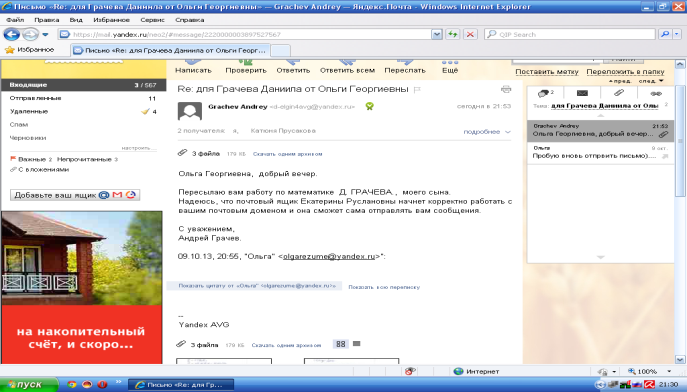 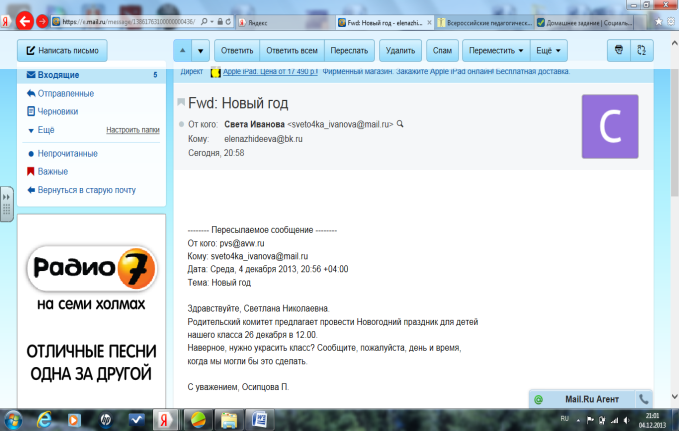 Основоположник русской педагогической науки  К.Д. Ушинский сказал: "Учитель живёт до тех пор, пока учится, как только он перестает учиться, в нём умирает учитель". Постоянная работа над сайтом подчеркивает стремление учителя к самообразованию и самосовершенствованию. 
Персональные  сайты  учителей нашей школы – это  активная среда для взаимодействия учителя и обучающегося с помощью дистанционных образовательных технологий.
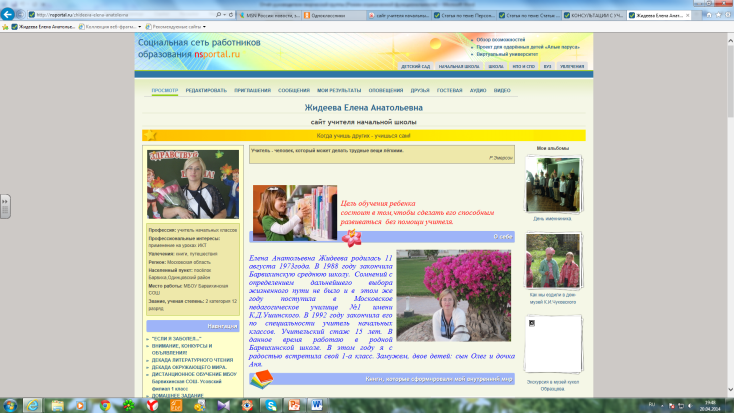